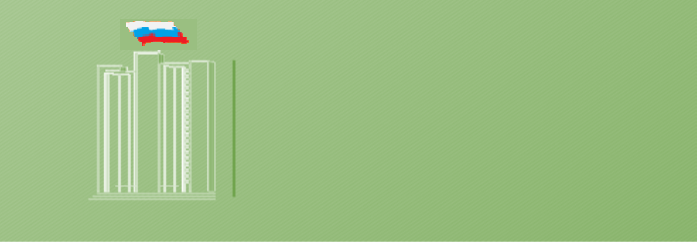 ДЕПАРТАМЕНТ ПРОТИВОДЕЙСТВИЯ 
КОРРУПЦИИ СВЕРДЛОВСКОЙ ОБЛАСТИ
Анализ сведений о доходах, расходах, об имуществе и обязательствах имущественного характера: первичная оценка и детальный анализ
1
Первичная оценка справки о доходах, расходах, об имуществе и обязательствах имущественного характера за отчетный период
При приеме справки оценивается:1) своевременность представления сведений.2) соответствие представленной справки версии СПО «Справки БК» (актуальная версия 2.5.2 от 28.12.2022);3) правильность указания отчетного периода и отчетной даты, даты представления сведений, наличие подписи;4) полнота заполнения соответствующих разделов справки.
2
Детальный анализ справки о доходах, расходах, об имуществе и обязательствах имущественного характера за отчетный период
Титульный лист1) соответствие ФИО (полностью, без сокращений), даты рождения, серии, номера, даты выдачи и наименования органа, выдавшего паспорт, имеющейся актуальной информации, хранящейся в личном деле лица (по состоянию на дату представления справки);2) соответствие адреса места регистрации лица, его супруги (супруга), несовершеннолетних детей с имеющейся актуальной информации, хранящейся в личном деле лица (по состоянию на дату представления справки);3) согласованность информации о месте регистрации (фактического проживания) со сведениями, указанными в подразделах 3.1 или 6.1 справки.
3
При анализе сведений о соблюдении служащими 
(работниками) требований о предотвращении или 
урегулировании конфликта интересов подлежат изучению 
на предмет наличия признаков личной заинтересованности 
данные о регистрации таких лиц по месту жительства (месту пребывания) или фактическом пользовании недвижимым имуществом с иными гражданами (при наличии таких 
сведений в уполномоченном подразделении (у должностного
 лица)).
В целях выявления фактов возникновения конфликта интересов и нарушения иных положений законодательства Российской Федерации о противодействии коррупции отдельное внимание необходимо уделять анализу сведений о месте работы супруги (супруга) служащего (работника).
4
Раздел 1 «Сведения о доходах»1) В случае указания в данном разделе справки дохода от иной оплачиваемой работы, необходимо установить наличие соответствующего уведомления о такой работе. 2) Сведения о доходах от вкладов в банках и иных кредитных организациях (строка 4) сопоставляются с разделом 4 справки, а также справок за предыдущие периоды.3) Сведения о доходах, полученных от ценных бумаг и долей участия в коммерческих организациях (строка 5), должны соотноситься со сведениями, указанными в разделе 5 справки, а также справок за предыдущие периоды.
5
Указанные в данном разделе иные доходы (строка 6) сверяются с соответствующими сведениями других разделов справки, а также справками за предшествующие периоды. Так, например:1) сведения о доходах, полученных от сдачи в аренду недвижимого имущества, должны соответствовать сведениям о недвижимом имуществе, отражаемым в подразделе 3.1 справки;2) сведения о доходах, полученных от сдачи в аренду транспортного средства, должны соответствовать сведениям о транспортных средствах, отражаемым в подразделе 3.2 справки;3) сведения о доходах в виде денежных средств в результате наследования и (или) дарения. Указанные средства могут быть отражены в разделе 4 справки. При этом уточняется факт получения в порядке наследования недвижимого и иного имущества.
6
Раздел 2 «Сведения о расходах»1) доход, полученный от продажи или сдачи в аренду недвижимого имущества, транспортных средств, который должен подтверждаться соответствующими правоустанавливающими документами (договорами), а также найти свое отражение в разделе 1, подразделах 3.1 и 3.2 справки (в случае, если такие сведения подлежат отражению в соответствующем подразделе);2) денежные средства, полученные от физических лиц, в результате наследования, дарения, которые могут быть подтверждены соответствующими документами и указаны в разделе 1 справки;3) денежные средства, полученные вследствие возникновения срочного обязательства финансового характера (заем, кредит), подтверждаются договором займа, кредитным договором, сведения о которых могут быть отражены в разделе 4 и (или) подразделе 6.2 справки в случае, если подраздел 6.2. подлежит заполнению;4) личные накопления семьи за предыдущие годы;5) доход, полученный в результате владения ценными бумагами, акциями, (долями участия, паями в уставных (складочных) капиталах организаций), сведения о владении которыми сверяются со сведениями раздела 1 и раздела 5 справки.
7
Раздел 3 «Сведения об имуществе»1) При сопоставлении справки за отчетный период с ранее представленными справками выявлен факт появления нового объекта недвижимого имущества, транспортного средства, стоимость которого превышает общий доход лица, супруги (супруга) за три последних года, предшествующих отчетному периоду. При этом сведения о таком объекте не указаны в разделе 2 «Сведения о расходах» справки.2) В справке за отчетный период лица, супруги (супруга), несовершеннолетних детей не отражены объекты недвижимости, транспортные средства, ранее принадлежавшие указанным лицам на праве собственности, и доходы от продажи объектов недвижимости и транспортных средств не указаны в разделе 1 «Сведения о доходах» справки и отсутствуют сведения в разделе 7 «Сведения о недвижимом имуществе, транспортных средствах и ценных бумагах, отчужденных в течение отчетного периода в результате безвозмездной сделки» справки.3) В справке за отчетный период указан новый объект недвижимого имущества. При этом реквизиты документа, являющегося законным основанием для возникновения права собственности, указывают на то, что имущество было приобретено в один из периодов, предшествующих отчетному.
8
Раздел 4 «Сведения о счетах в банках и иных кредитных организациях»1) В представленной справке за отчетный период указан банковский счет, открытый ранее отчетного периода. При этом в справках за предыдущие отчетные периоды данный счет не фигурирует. В этой связи, возможна ситуация умышленного сокрытия данного счета ранее с целью осуществления денежных операций и не отражения их в справке.2) Сумма остатка на счете на конец отчетного периоды многократно превышает заработную плату лица, супруги (супруга), несовершеннолетних детей. В этой связи может быть рассмотрена возможность запроса пояснений, касающихся основания получения указанной суммы.3) В представленной справке указан депозитный счет со значительным остатком. При этом в строке 4 раздела 1 справки отсутствуют сведения о доходе от вклада в банке или иной кредитной организации. В этой связи необходимо учитывать, что по истечению временного периода, определяемого банком или иной кредитной организацией, осуществляется выплата процентов по вкладу.
9
Раздел 5 «Сведения о ценных бумагах»1. Анализ содержащихся сведений в подразделах 5.1 и 5.2 справки позволит выявить конфликт интересов в случаях, если супруг (супруга), несовершеннолетние дети лица владеют ц.б., акциями организаций, в отношении которых лицом принимались какие-либо решения, в том числе при осуществлении контрольно-надзорных функций.2. В случае выявления факта отчуждения ц.б. и долей участия в коммерческих организациях, получения дивидендов или дохода от операций с ц.б. соответствующая информация подлежит отражению в разделе 1 справки. При отчуждении ц.б. и долей участия в коммерческих организациях на безвозмездной основе должен быть заполнен раздел 7 справки.3. В случае приобретения ц.б., долей участия в коммерческих организациях целесообразно уточнить стоимость их приобретения и, как следствие, необходимость заполнения раздела 2 справки.4. В случае, если в отчетном периоде совершены сделки с ц.б., то любые приобретения ц.б. и долей участия в коммерческих организациях автоматически (по совокупности) подлежат декларированию в разделе 2 справки.
10
Раздел 6 «Сведения об обязательствах имущественного характера»1. В случае если достоверно известно об объектах недвижимого имущества, которые на постоянной основе используются лицом, супругой (супругом), несовершеннолетними детьми, и такие объекты не отражены в данном подразделе, то необходимо запросить соответствующие пояснения.2. При анализе информации о кредиторе (должнике) и гарантиях и поручительствах необходимо удостовериться в отсутствии конфликта интересов.3. При наличии кредитных договоров необходимо обращать внимание на отражение сведений в разделе 4 справки об имеющихся счетах, которые открыты при заключении кредитных договоров.4. Посредством сопоставления представленных справок со справками за предыдущие отчетные периоды выявляется сумма сокращения финансовых обязательств за отчетный год в сравнении с доходами, указанными в разделе 1 представленных справок. В случае наличия сомнений в объективности представленных сведений необходимо запросить пояснения, в том числе в отношении источника погашения обязательств.
11
5. В случае если лицо, супруга (супруг) выступают в качестве кредиторов необходимо сумму предоставленных средств сопоставить с доходами, полученными за отчетный период. В случае наличия сомнений в объективности представленных сведений необходимо запросить пояснения.6. В случае если лицу, супруге (супругу) выданы кредиты на значительную сумму на беспроцентной основе или по заведомо низкой ставке, отличающейся от обычных условий кредитования, необходимо изучить данную ситуацию и при необходимости запросить соответствующие пояснения.7. При наличии кредита или займа, сумма которых значительно превышает годовой доход лица, супруги (супруга), необходимо проверить в разделе 3.1 справки наличие соответствующего вновь приобретенного имущества или наличие в разделе 6.2 справки информации о финансовом обязательстве со стороны застройщика.
12
Раздел 7 «Сведения о недвижимом имуществе, транспортных средствах и ценных бумагах, отчужденных в течение отчетного периода в результате безвозмездной сделки»В случае если в отношении объекта имущества, ранее находившегося в собственности, осуществлена безвозмездная сделка, такая информация должна быть указана в разделе 7 справки.Информация, указанная в данном разделе, сопоставляется с иными разделами справки за текущий и предыдущие периоды на предмет согласованности отображения соответствующих сведений.
13
Спасибо за внимание!